Государственное бюджетное дошкольное образовательное учреждениедетский сад № 6 комбинированного видаКолпинского района Санкт-Петербурга
Вариативное обучение
пересказыванию детей
дошкольного возраста


Подготовила:
Воспитатель высшей квалификационной категории

Барболина Елена Ивановна
Пересказ
- это осмысленное, творческое воспроизведение литературного текста в устной речи.
  - это сложная деятельность, в которой активно участвуют мышление, память и воображение детей.
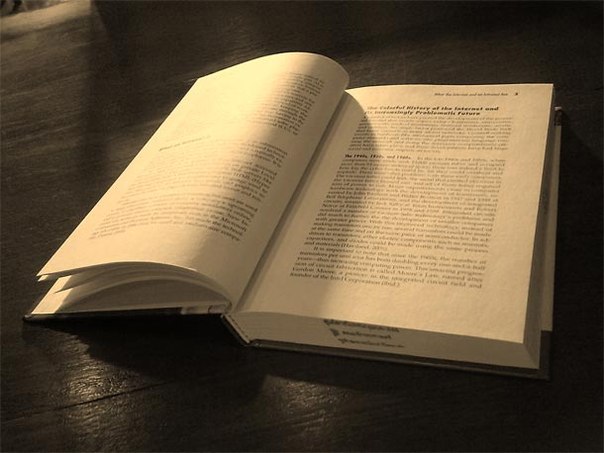 Задачи:
обучать детей воспринимать произведение
обучать  планированию развёрнутых высказываний
развивать самоконтроль при построении высказываний
развивать лексико-грамматическую и фонетико-фонематическую стороны речи



развивать речевую коммуникацию
развивать высшие психические функции
формировать связные высказывания с использованием средств художественной выразительности.
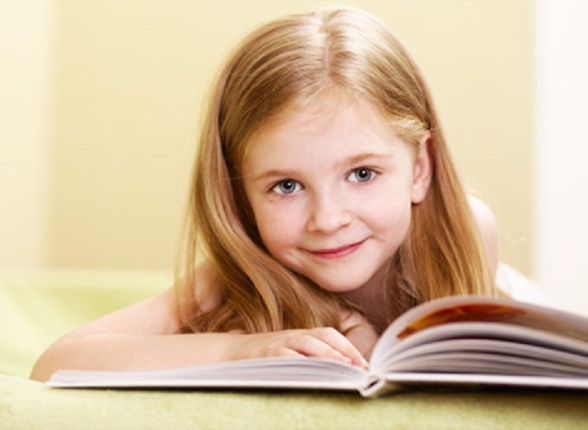 Требования к работе над пересказом:
Знать индивидуальные особенности детей
Определять цель и тему непосредственно образовательной деятельности, направленной на обучение детей пересказу
Определять лексику, необходимую для усвоения детьми в активной речи
Обозначать основной ход деятельности
Обеспечивать постепенное усложнение речевых и мыслительных заданий
Включать регулярное повторение усвоенного речевого материала
Традиционные виды пересказа
Подробный
Краткий или сжатый
Выборочный
С перестройкой текста
Игра-драматизация
С творческими дополнениями:

- составление предложений по двум предметным картинкам
- восстановление деформированных предложений
- составление предложений по «живым картинам»
- восстановление предложений со смысловой деформацией
- отбор слов из предложенных педагогом и составление из них предложений
Нетрадиционные виды пересказа
- «Расскажи самому себе»
- Пересказ в диалогических парах
- Пересказ по кругу
- Пересказ группе детей
Приемы вовлечения детей
Исходный прием
Индивидуальные или хоровые повторения слов и фраз, варианты произнесения
Обращение к личному опыту детей
Группа приёмов с тренировочной и оценочной направленностью
Прием вопросов
Пересказ по ролям
Инсценировки текста с использованием игрушек силуэтов
Передача текста от первого лица или лица его героев
Прием использования детского рисунка
Показ наглядного материала
Прием использования видеоматериалов, мультимедийных презентаций
Приём использования интерактивных мультфильмов
Приём моделирования сюжета произведения с помощью условной наглядной схемы
Спасибо за внимание!




Санкт-Петербург, Колпино. 2012